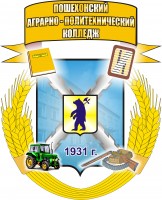 Информационноеиздание  ПОЗИТИВ
Пошехонский
Аграрно-политехнический колледж
Выпуск №20. апрель 2017 г.
12 апреля  2017  года в   нашем  колледже  прошла I областная олимпиада по дисциплине «Социальная адаптация» для лиц с ОВЗ. В олимпиаде принимали  участие  ГПОУ ЯО  Ярославский колледж  управления и профессиональных технологий - команда «SOS», ГПОУ ЯО  Заволжский политехнический колледж - «ТРИО Насти», ГПОАУ ЯО Ростовский колледж отраслевых технологий - «ВИА  РОКОТ»  и ГПОУ ЯО Пошехонский аграрно- политехнический колледж - команда « Добрые сердца». Олимпиада проходила  в форме игры-путешествия  по станциям. Площадка первая - «Самопрезентация», где  участники представили себя  и свое учебное заведение в различных формах ( презентации,  видеоролики ) Площадка вторая -  «Основы безопасности жизнедеятельности». На этой площадке  ребята  оказывали медицинскую помощь пострадавшему, делали перевязку. Площадка третья - «Основы права». Здесь участники решали правовые задачи.Площадка четвертая -  «Основы экономических знаний» На этой площадке  было дано  задание рассчитать бюджет семьи, проанализировать  расходные статьи,  дать рекомендации, как  вести расходы более рационально (сократить или исключить какие-то затраты).Площадка пятая - «Этика и психология семейной жизни». Участники разбирали конфликтные ситуации и предлагали способы их решения. Площадка шестая - «Эффективное поведение на рынке труда».  Для студентов–участников была разыграна сценка «Собеседование при трудоустройстве». Участники должны были найти ошибки  в поведении как соискателя, так и работодателя.
Все участники очень ответственно подошли к подготовке к Олимпиаде и успешно справились с заданиями.1 место  заняла  команда «ТРИО Насти» (ГПОУ ЯО  Заволжский политехнический колледж).2 место заняла команда « Добрые сердца» (ГПОУ ЯО Пошехонский аграрно- политехнический колледж)3 место - команда «SOS» (ГПОУ ЯО  Ярославский колледж  управления и профессиональных технологий).В заключение   студия «Созвездие» подарила ребятам замечательные музыкальные номера. Хочется отметить высокую активность и заинтересованность участников олимпиады. Ребята старались победить и в  то же время адекватно воспринимали советы и замечания преподавателей. В этой олимпиаде проигравших не было, потому что все, кто в ней участвовал смог продемонстрировать все свои знания, умение работать в команде. От себя скажу, так как я помогала ребятам ориентироваться в колледже, задания были не совсем простыми.
Грибкова Евгения, гр. ДО-11
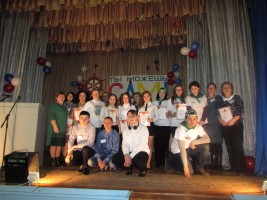 Спорт
15 апреля 2017 г. в спортивном зале МОУ СОШ №2 проходили соревнования по дартсу Спартакиады Пошехонского МР. Наша команда  в составе меня, Яблокова А.А. и Сачкова М.А., заняла 2 место. Мне посчастливилось  занять  3 место в личном зачете.
Емельянов С.В.

21 апреля команда нашего колледжа в составе  меня, Липатникова С. Св-11, Березовского Д. Св-11, Сачкова М. По-12, Беляева А. Э-21, Шухалова В. АМ-11, Широкова А. АМ-11, приняла участие в соревнованиях по легкой атлетике Спартакиады профессиональных образовательных организаций Ярославской области
Огурцов Андрей, гр. СВ-11

22 апреля команда колледжа в составе Широкова Андрея, Минакова Павла, Шухалова Виталия, Наумова Антона, Бабаева Владислава, Нечаева Константина, Добрякова Олега, Выдренко Вячеслава приняла участие в соревнованиях по мини-футболу спартакиады профессиональных образовательных организаций Ярославской области.
Яблоков А.А.
13 апреля, в 12.00. на базе нашего колледжа состоялся квест «Первый. Космический». Перед началом квеста участники разбились на три команды, каждая из которых состояла из 6 человек. В течение 1 минуты они придумали название команды и выбрали капитана. Далее по маршрутному листу им предстояло пройти 5 станций.
Наиболее интересная станция- Космодром «Байконур»- была по добыче «гелия -3» . В этом соревновании проявился командный дух участников. Все с нетерпением ждали, когда волонтер на данной станции Беляев Александр проверит уксусом наличие «гелия-3» в добытых пакетиках.
При организации интеллектуальной станции «Центр подготовки космонавтов им. Ю.А. Гагарина» большую помощь оказала библиотека, был подготовлен цветной стенд об истории космонавтики, подобрана соответствующая литература.
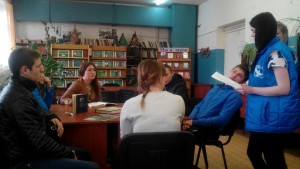 Очень творчески подошли участники квеста на станции «Пулковская лаборатория», они рисовали космическую орбиту, которую видели всего в течение 30 секунд.В заключение квеста, после подведения итогов, все команды получили не только дипломы, но и призы: фирменные торты с символом Дня космонавтики – ракетами.
Мероприятие прошло очень интересно и познавательно. Каждый из участников открыл для себя новую информацию в области космонавтики. Хочу отметить, что задания были довольно сложными, но интересными.
Оказывается , мы знаем о космосе довольно мало.
Шухалов Виталий, гр. АМ-11
20 апреля  2017г. на базе Рыбинского филиала ФГБОУ ВО «МГАВТ»  состоялась  VII областная студенческая научно-практическая конференция  «Шаг в науку». Студент  группы  Э - 21. Петухов Александр принял участие в работе секции социально-экономического направления и ИКТ. Студент группы ДО -41 Бадин Иван занял 2 место среди участников секции  экологического направления. Хотим поздравить наших ребят и пожелать им дальнейших успехов в науке.
Кокоркина Мария, гр. ДО-11
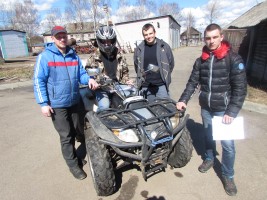 25 апреля 2017 года проходила сдача экзамена на право управления внедорожными мототранспортными средствами категории А-1 и "Тракториста машиниста сельскохозяйственного производства категории В и С". Все кандидаты успешно справились со всеми этапами квалифицированного экзамена.

Емельянов С.В.
26 апреля 2017 года на базе ГПОУ ЯО Пошехонского аграрно- политехнического колледжа провела свое  выездное заседание  районная комиссия по делам несовершеннолетних и защите прав.  Заседание  комиссии прошло в форме круглого  стола, где приняли   представители разных структур (Администрация района, Социальное агентство молодежи, Служба судебных приставов, Центр занятости населения, Центральная районная больница,  Отдел полиции «Пошехонский»  и студенты нашего колледжа.  Студенты задавали вопросы, на которые получили ответы специалистов с точки зрения  законодательства.

Колесин В.В.
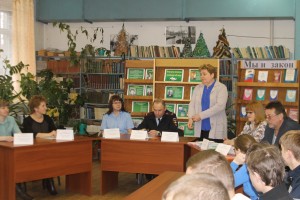 «Современные проблемы науки, техники и технологии».
С 19 по 21 апреля 2017 года в Дмитровском рыбохозяйственном технологическом институте проходила V студенческая научно-техническая конференция с международным участием «Современные проблемы науки, техники и технологии». Целями конференции были развитие сотрудничества с учебными заведениями и активизация научно-исследовательской работы студентов и старших школьников в области изучения экономических, естественнонаучных, технических и специальных дисциплин. Задачи конференции – обсуждение достижений и обмен практическим и теоретическим опытом студентов, проходящих обучение в образовательных учреждениях, по приоритетным научным направлениям. В рамках конференции состоялся научно-практический семинар «Современные технологии профессиональной подготовки специалистов», где  выступила
преподаватель физики и математики Орлова Елена Юрьевна с докладом  «Применение различных функций проектной деятельности для формирования образовательных результатов». Там же Зиновьев Дмитрий Алексеевич рассказал об участии нашего колледжа в конкурсе World Skills Russia.
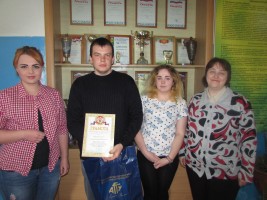 На конференции работало семь секций: «Гуманитарные знания в развитии современного общества»; «Современные проблемы естествознания»; «Экономика, управление, уче»; «Водные биоресурсы и аквакультура»; «Экология и природопользование»; «Техника и технология пищевых и холодильных производств»; «Оценка качества и безопасность продуктов питания».
 Во второй секции выступала Куликова Анна Анатольевна, студентка группы Э-21 с докладом «Великие русские женщины-математики», научный руководитель Орлова Е. Ю., где рассказала об ученых прошлого века и трудящихся в наше время. Продуктом ее проекта стал стенд, оформленный в нашем колледже. В третьей секции выступала Тулякова Алена Андреевна, студентка группы Э-21 с докладом «Клиентоориентированность как главная составляющая современной стратегии на рынке банковских услуг», научный руководитель Царева Т. А., где она рассказала о качестве клиентского обслуживания, о видах клиентов и о признаках клиентоориентированного банка. В результате девочки были награждены сертификатами  участников. В пятой секции выступал Зиновьев Дмитрий Алексеевич, студент группы О-11 с докладом «Взаимовлияния инфраструктуры и зеленых насаждений города Пошехонье», научный руководитель Смирнова Т. И., где рассказал об озеленении города Пошехонье в старые времена, в советские времена и в наше время. Дмитрий занял почетное третье место в своей секции, за что и был награжден грамотой и книгой.
Хочется надеяться, что на будущий год участников в данной конференции из числа студентов нашего колледжа будет значительно больше.
Вахрамеева И.С.
Представляем вашему вниманию стихотворения наших студентов , приуроченные к Дню Пошехонской поэзии, который проходил 28 апреля

Конечно, Пошехонье- это  не Шексна-
Людей поменьше, улицы потише,
И любят посудачить, пошептать, 
Здесь даже слышно, кажется как дышат.
И все-таки мне радостно здесь жить,
Весь на виду, нисколько не напряжно,
Любой взамен мне город предложи,
Я мегаполис отклонил бы даже.
Мне вся Земля, конечно, дом родной,
И не привязан я к  одной лишь точке,
Но это место , где не с фиг дворов,
Мне нравится,  хоть  ты убей, и точка.
 
Сергей    Титов ,гр.АМ-11 Пошехонский аграрно- политехнический колледж
 
Я играю в футбол лет с шести,
И спасибо любимой команде,
Что мы общий язык в ней нашли,
Что друг другу всегда были рады.
 Пошехонские свои пацаны,
Рядом были со мной неотлучно,
Нет вам с тренером должной цены,
И вас нет для меня в мире  лучше.
 
Виталий Шухалов, гр. АМ-11 Пошехонский аграрно- политехнический колледж
Главный редактор: Туркина Ирина ЮрьевнаДизайнер – верстальщик : Гаркалов Андрей Анатольевич Тираж 200  экземпляровИздательство - Пошехонский аграрно-политехнический колледж ©152850 Ярославская область,г. Пошехонье, ул. Советская, д.25тел. (факс) (8-48546 ) 2-12-07e-mail: pshk_dir@mail.ruсайт: http://selhoztehn-posh.edu.yar.ruгруппа в ВК: https://vk.com/public55880230Газета очень надеется на плодотворное сотрудничество с каждым из вас и ждет интересных сообщений, стихотворений, прозаических произведений, фотографий, рисунков- всего того, что было бы интересно нам всем.